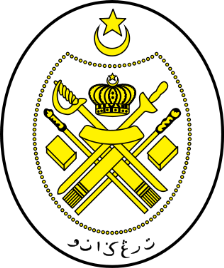 Jabatan Hal Ehwal Agama Terengganu
KHUTBAH MULTIMEDIA
Siri: 16 / 2022
LAILATUL QADAR DICARI KEAMPUNAN ALLAH DIPEROLEHI
20 Ramadan 1443  bersamaan   22 April 2022 
http://e-khutbah.terengganu.gov.my
Pujian Kepada Allah S.W.T.
الْحَمْدُ لِلَّهِ
Segala puji-pujian hanya bagi Allah S.W.T.
Syahadah
وَأَشْهَدُ أَنْ لَا إِلَهَ إِلَّا اللهُ وَحْدَهُ لاَ شَرِيْكَ لَهُ،
وَأَشْهَدُ أَنَّ مُحَمَّدًا عَبْدُهُ وَرَسُوْلُهُ 
الْمَبْعُوْثُ رَحْمَةً لِلْعَالَمِيْنَ
Dan aku bersaksi  bahawa sesungguhnya tiada tuhan melainkan Allah yang Maha Esa yang tiada sekutu bagiNya,

Dan aku bersaksi bahawa junjungan kami Nabi Muhammad SAW hamba-Nya dan rasul-Nya yang diutuskan sebagai rahmat kepada sekalian alam.
Selawat Ke Atas Nabi Muhammad S.A.W
اَللَّهُمَّ صَلِّ وَسَلِّمْ عَلَى سَيِّدِنَا وَحَبِيْبِنَا مُحَمَّدٍ، وَعَلَى آَلِهِ وَأَصْحَابِهِ وَمَنْ تَبِعَهُمْ بِإِحْسَانٍ إِلَى يَوْمِ الدِّيْنِ
Ya Allah, cucurilah rahmat dan  kesejahteraan ke atas junjungan dan kesayangan kami Nabi Muhammad SAW dan ke atas keluarganya dan sahabatnya dan orang-orang yang mengikut mereka dengan baik hingga ke hari kiamat
Pesanan Takwa
اتَّقُوا اللهَ  
وَاعْلَمُوْا أَنَّ اللهَ مَعَ الْمُتَّقِيْنَ
Sempena dengan masa yang masih berbaki dalam bulan Ramadan yang mulia ini, marilah sama-sama kita meningkatkan lagi ketaatan dan ketakwaan kepada Allah SWT dengan melaksanakan segala suruhanNya dan meninggalkan segala laranganNya. Mudah-mudahan  hidup kita sentiasa dilindungi dan dirahmati Allah
Tajuk Khutbah Hari Ini :
22 April 2022
Bersamaan
20 Ramadan 1443
LAILATUL QADAR DICARI, KEAMPUNAN ALLAH DIPEROLEHI
Lailatul Qadar
Merupakan satu malam yang paling mulia di sisi Allah yang berlaku pada bulan Ramadan
Dirahsiakan daripada pengetahuan hamba-Nya demi menggalakkan mereka untuk menghayati malam-malam bulan Ramadan secara menyeluruh, tanpa memilih malam-malam yang tertentu
Lailatul Qadar
Malam penuh dengan keberkatan 
daripada Allah SWT
Malam  yang paling istimewa buat umat Nabi Muhammad SAW kerana segala ibadat yang dilakukan bertepatan dengan malam tersebut akan mendapat ganjaran lebih baik dari seribu bulan
Lailatul Qadar
Suatu anugerah khas 
daripada Allah SWT
Rebutlah peluang untuk mendapatkan anugerah tersebut sebelum ia luput
Rasulullah SAW pernah menceritakan kepada para sahabat mengenai kisah empat orang dari kalangan bani Israil
Dalam Tafsir Ibnu Kathir
Mereka ini beribadat kepada Allah SWT selama 80 tahun tidak pernah menderhakai  Allah walaupun sedetik, maka para sahabat pun merasa takjub dengan perkara itu, lalu Jibril datang kepada Nabi memberi tahu bahawa umatmu takjub dengan ibadat mereka selama 80 tahun tanpa menderhakai Allah walaupun sedetik, sekarang ini Allah menurunkan ayat mengenai perkara yang lebih baik dari itu, maka Jibril pun membaca kepada Nabi SAW:
Rasulullah SAW pernah menceritakan kepada para sahabat mengenai kisah empat orang dari kalangan bani Israil
Dalam Tafsir Ibnu Kathir
Bila Berlaku Lailatul Qadar ?
Menurut pandangan yang termasyhur dari mazhab Syafie, Hambali dan satu pandangan dalam mazhab Maliki, ia berlaku pada sepuluh malam terakhir  daripada bulan Ramadan
Diriwayat daripada Saiyidatina Aisyah RA berkata, Rasulullah SAW bersabda :
تَحَرَّوْا لَيْلَةَ القَدْرِ فِيْ الْوِتْرِ 
مِنَ الْعَشْرِ الأَوَاخِرِ مِنْ رَمَضَانَ
Yang bermaksud : Carilah Lailatul Qadar pada malam yang ganjil dari sepuluh malam terakhir bulan Ramadan.
(H.R. Bukhari)
Setiap kali masuk sepuluh akhir Ramadan, Rasulullah SAW bersungguh-sungguh melaksanakan Ibadat melebihi masa-masa yang lain
Diriwayat daripada Saiyidatina Aisyah RA berkata :
كَانَ رَسُولُ اللَّهِ صلى الله عليه وسلم يَجْتَهِدُ فِي رَمضانَ 
مَالَا يَجْتَهِدُ في غَيْرِهِ، وَفِي العَشْرِ الأَوَاخِرِ مِنْهُ
 مَالَا يَجْتَهدُ في غَيْرِهِ
Yang bermaksud : Adalah Rasulullah s.a.w bersungguh–sungguh beribadat pada bulan Ramadan melebihi bulan-bulan yang lain dan Baginda bersungguh–sungguh pada sepuluh akhir Ramadan melebihi masa yang lain.
(H.R. Muslim)
Bila Berlaku Lailatul Qadar ?
Hadis-hadis tersebut menunjukkan bahawa Lailatul Qadar biasanya berlaku pada sepuluh malam terakhir Ramadan, terutama sekali pada malam-malam ganjil
Justeru pada malam-malam tersebut Rasulullah s.a.w. melipatgandakan ibadatnya kepada Allah SWT
Kita yang menjadi umat Baginda SAW
Kita sepatutnya mencontohi perbuatan Baginda dengan meningkatkan amalan-amalan kita pada malam-malam terakhir Ramadan ini
Mudah-mudahan dengan izin Allah amalan yang kita lakukan pada salah satu malam tersebut menepati dengan Lailatul Qadar, yang ganjarannya lebih baik dari 1000 bulan itu
Amalan-amalan yang dituntut dan dilipatgandakan pada malam-malam tersebut
PERTAMA
Solat sunat Tarawih dan qiamullail, iaitu menghidupkan malamnya dengan ibadah solat, membaca Al-Quran, zikir dan sebagainya.
Sabda Rasulullah SAW :
مَنْ قَامَ لَيْلةَ اْلقَدْرِ إِيْمَانًا وَاحْتِسَابًا 
غُفِرَ لَهُ مَا تَقَدَّمَ مِن ذَنْبِهِ
Yang bermaksud : Sesiapa yang meghidupkan malam al-Qadar dengan penuh keimanan dan mengharapkan pahala,  akan diampunkan dosa-dosanya yang lalu.
(H.R. Bukhori & Muslim)
Amalan-amalan yang dituntut dan dilipatgandakan pada malam-malam tersebut
KEDUA
Membangunkan ahli keluarga untuk beribadat, seperti mana yang dilakukan oleh Baginda Rasulullah SAW
Diriwayatkan daripada 
Saiyidatina Aisyah RA menyebut :
كانَ النبيُّ صَلَّى اللهُ عليه وسلَّمَ
 إذَا دَخَلَ العَشْرُ شَدَّ مِئْزَرَهُ، 
وأَحْيَا لَيْلَهُ، وأَيْقَظَ أهْلَهُ
Yang bermaksud : Yang bermaksud: Adalah Nabi s.a.w apabila masuk pada sepuluh malam terakhir Ramadan Baginda mengikat kainnya (bersungguh-sungguh), menghidupkan malamnya dan membangunkan ahli keluarganya.
(H.R. Bukhori)
Amalan-amalan yang dituntut dan dilipatgandakan pada malam-malam tersebut
KETIGA
Beriktikaf di dalam masjid disamping melakukan amalan-amalan yang mendekatkan diri kepada Allah seperti solat, zikir, membaca al-Quran dan sebagainya. Justeru setiap kali kita berada di dalam masjid, jangan lupa untuk niat beriktikaf supaya kita mendapat ganjaran pahala
Amalan-amalan yang dituntut dan dilipatgandakan pada malam-malam tersebut
KEEMPAT
Berdoa kepada Allah dengan meminta keampunan-Nya
Saiyidatina Aisyah RA pernah bertanya kepada Baginda Rasulullah SAW, apakah yang perlu dikatakan pada malam Lailatul Qadar ?
Rasulullah SAW menjawab, katakanlah :
اَللَّهُمَّ إِنَّكَ عَفُوٌّ 
تُحِبُّ الْعَفْوَ فَاعْفُ عَنِّيْ
Yang bermaksud : Ya Allah sesungguhnya Engkau Maha Pengampun,  suka mengampunkan, maka ampunilah daku.
(H.R. Imam Ahmad & at-Tirmizi)
Amalan-amalan yang dituntut dan dilipatgandakan pada malam-malam tersebut
KELIMA
Bersedekah dengan keikhlasan kepada Allah. Ini kerana jika sedekah yang dilakukan itu bertepatan dengan malam Lailatul Qadar maka pahala amalan sedekah itu juga akan dilipat gandakan lebih baik dari seribu bulan
بَارَكَ اللهُ لِي وَلَكُمْ فِي الْقُرْآنِ الْعَظِيْمِ.
 وَنَفَعَنِي وَاِيِّاكُمْ بِمَا فِيْهِ مِنَ الآيَاتِ وَالذِّكْرِ الْحَكِيْمِ.
وَتَقَبَّلَ الله مِنِّي وَمِنْكُمْ تِلاوَتَهُ اِنَّهُ هُوَ السَّمِيْعُ الْعَلِيْمُ.
أقُوْلُ قَوْلِي هَذا وَأَسْتَغْفِرُ اللهَ الْعَظِيْمَ لِيْ وَلَكُمْ
 وَلِسَائِرِ الْمُسْلِمِيْنَ وَالْمُسْلِمَاتِ وَالْمُؤْمِنِيْنَ وَالْمُؤْمِنَاتِ
 فَاسْتَغْفِرُوْهُ إنَّهُ هُوَ الْغَفُوْرُ الرَّحِيْمُ.
Doa Antara Dua Khutbah
آمِينَ ، يَا مُوَفِّقَ الطَّائِعِينَ
وَفِّقنَا لِطَاعَتِكَ أَجمَعِينَ
وَتُب عَلَينَا وَعَلَى المُسلِمِينَ
وَاغفِر ذَنبَ مَن يَقُولُ: «أَستَغفِرُ اللهَ» العَظِيمَ
وَنَستَغفِرُ اللهَ
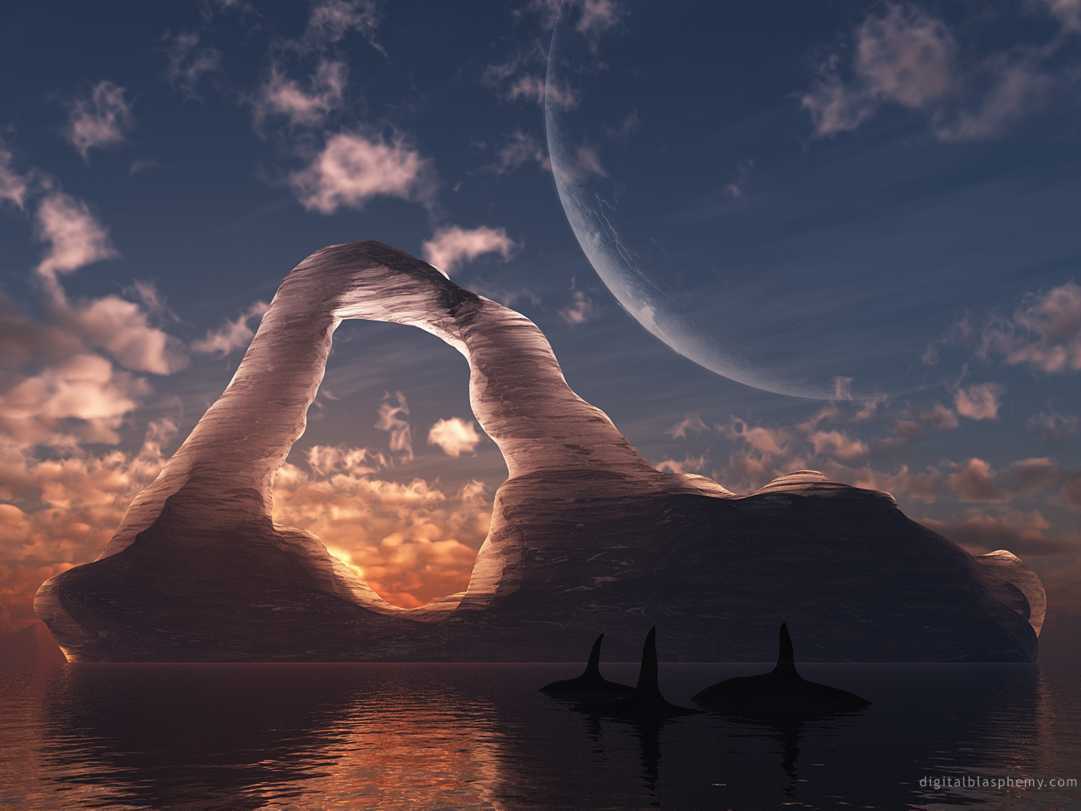 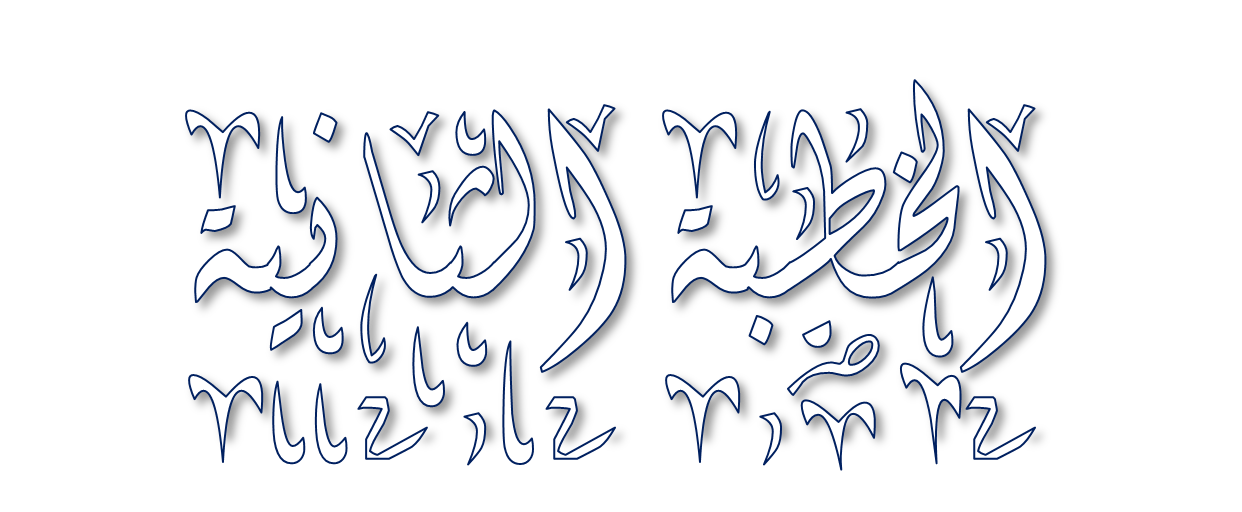 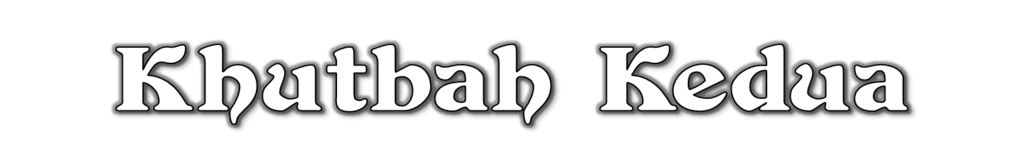 Pujian Kepada Allah S.W.T.
الْحَمْدُ لِلَّهِ
Segala puji-pujian hanya 
bagi Allah S.W.T.
Syahadah
وَأَشْهَدُ أَن لآ إِلَهَ إِلاَّ اللهُ وَحْدَهُ لاَ شَرِيْكَ لَهُ، وَأَشْهَدُ أَنَّ سَيِّدَنَا مُحَمَّدًا عَبْدُهُ وَرَسُوْلُهُ.
Dan aku bersaksi  bahawa sesungguhnya tiada tuhan melainkan Allah, Yang Maha Esa, tiada sekutu bagi-Nya, dan juga aku bersaksi bahawa junjungan kami (Nabi) Muhammad (S.A.W) hamba-Nya dan rasul-Nya.
Selawat Ke Atas 
Nabi Muhammad S.A.W
اللَّهُمَّ صَلِّ وَسَلِّمْ وَبَارِكْ عَلَى سَيِّدِنَا مُحَمَّدٍ، وَعَلَى آلِهِ وَأَصْحَابِهِ أَجْمَعِيْنَ
Ya Allah, cucurilah rahmat, kesejahteraan dan keberkatan ke atas junjungan kami (Nabi) Muhammad (S.A.W) dan ke atas keluarganya dan sekalian para sahabatnya.
Seruan Takwa
اتَّقُوا اللَّهَ فَقَدْ فَازَ الْمُتَّقُوْنَ
Bertakwalah kepada Allah dengan sebenar-benarnya, sesungguhnya berjayalah orang-orang yang bertaqwa.
Seruan
Memperbanyakkan ucapan selawat dan salam kepada Rasulullah SAW
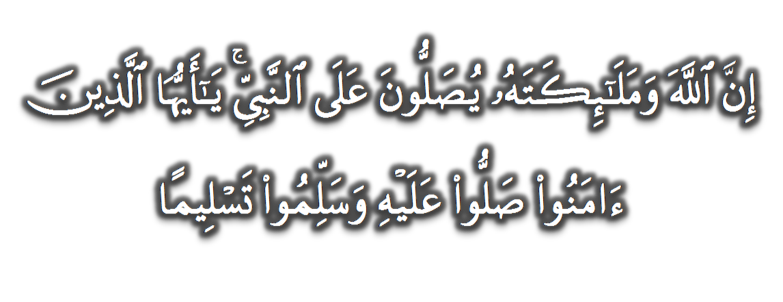 (Surah Al-Ahzab : Ayat 56)
“Sesungguhnya Allah Taala Dan Para MalaikatNya Sentiasa Berselawat Ke Atas Nabi (Muhammad).
Wahai Orang-orang Beriman! Berselawatlah Kamu 
Ke Atasnya Serta Ucapkanlah Salam Sejahtera Dengan Penghormatan Ke Atasnya Dengan Sepenuhnya”.
Selawat
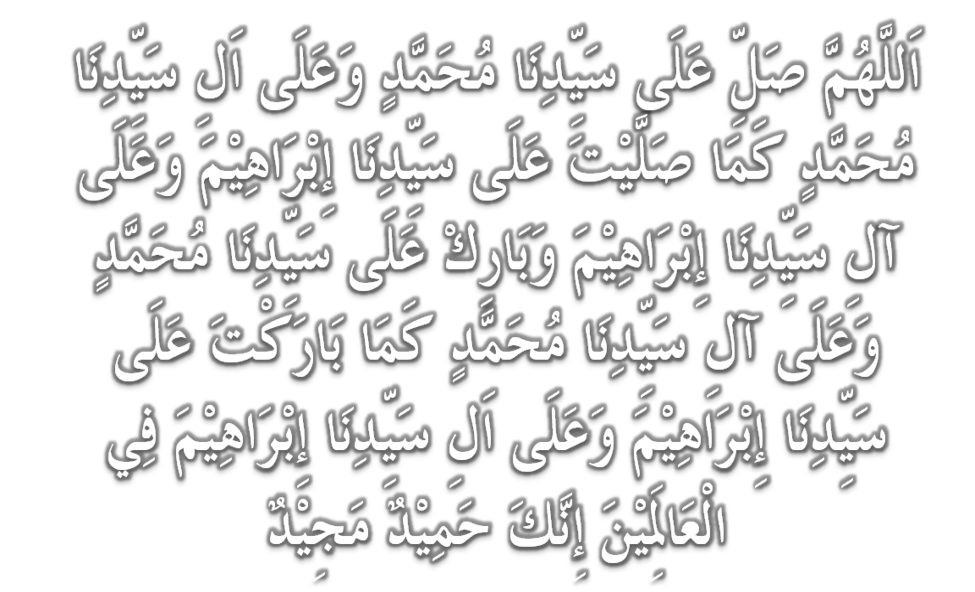 DOA
اللَّهُمَّ اغْفِرْ لِلْمُؤْمِنِيْنَ وَالْمُؤْمِنَاتِ، وَالمُسْلِمِيْنَ وَالْمُسْلِمَاتِ الأَحْيَاءِ مِنْهُمْ وَالأَمْوَات، 
إِنَّكَ سَمِيْعٌ قَرِيْبٌ مُجِيْبُ الدَّعَوَات.
اللَّهُمَّ ادْفَعْ عَنَّا الْبَلاءَ وَالْوَبَاءَ وَالْفَحْشَاءَ
 مَا لا يَصْرِفُهُ غَيْرُكَ
DOA
اللَّهُمَّ إِنَّا نَعُوذُ بِكَ مِنَ البَرَصِ وَالْجُنُونِ وَالْجُذَامِ وَمِن سَيِّئِ الأَسْقَامِ. 

اللَّهُمَّ اشْفِ مَرْضَانَا وَارْحَمْ مَّوْتَانَا، وَالْطُفْ بِنَا فِيمَا نَزَلَ بِنَا
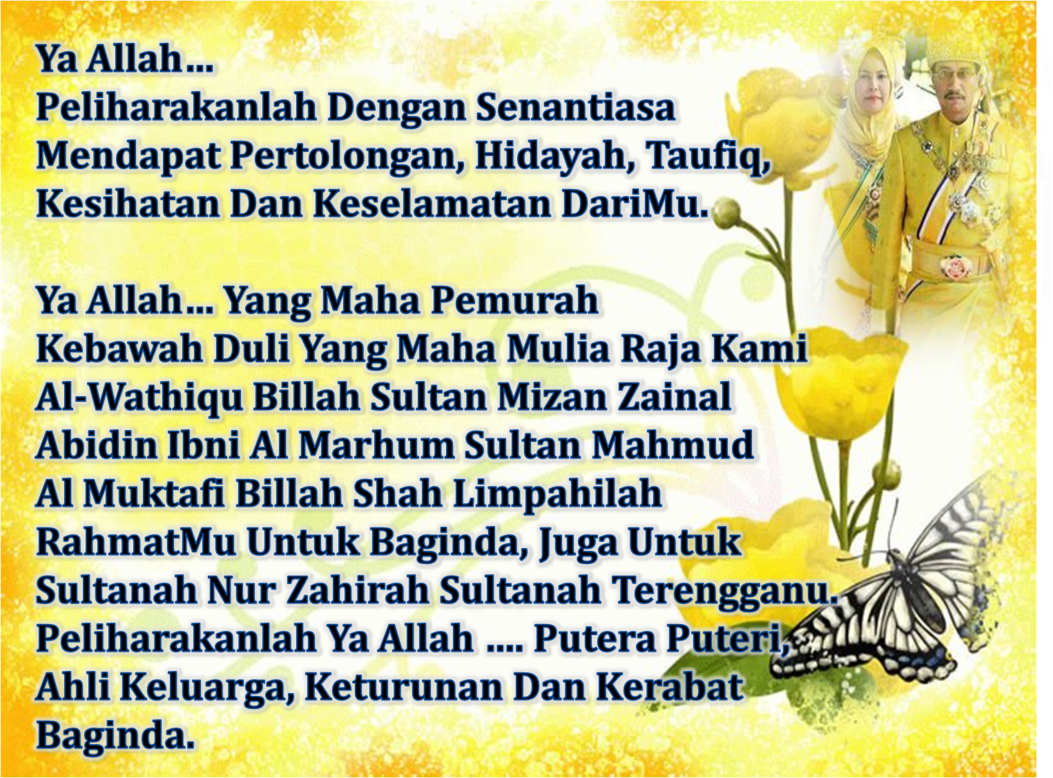 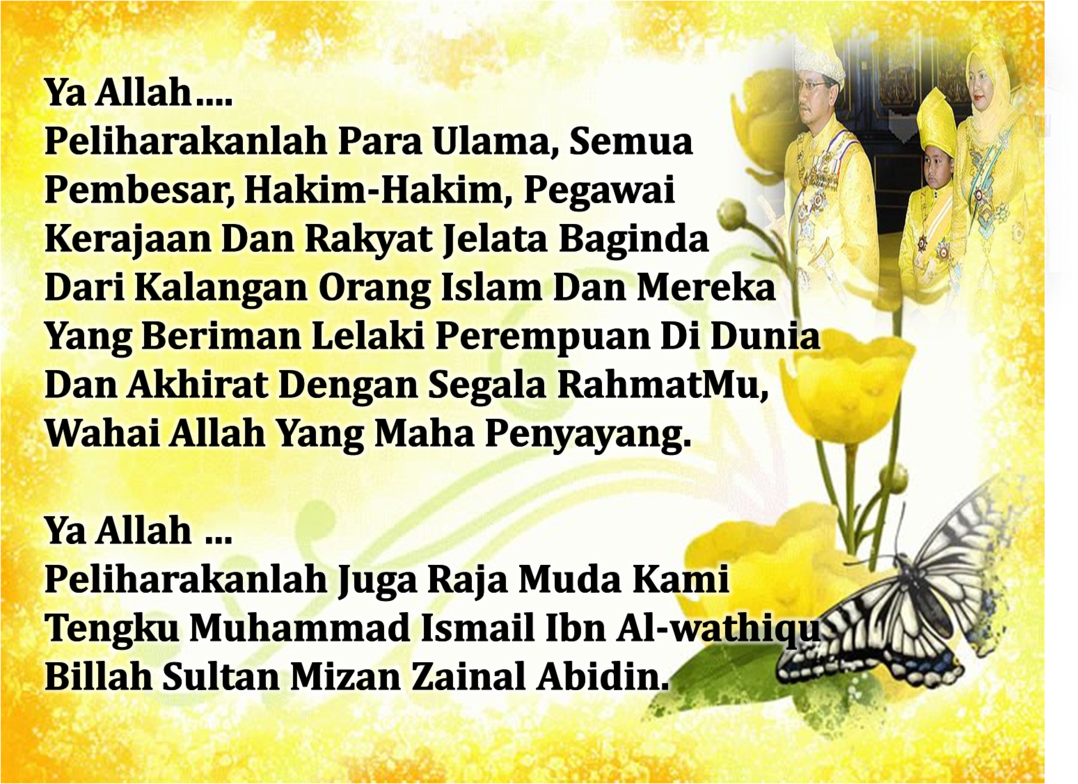 DOA …
Ya Allah, jadikan puasa kami, puasa yang penuh keimanan dan keikhlasan. Kurniakanlah taufik-Mu agar kami memperolehi kebaikan Lailatul Qadr dan kesejahteraannya. Anugerahkanlah ketaqwaan kepada jiwa-jiwa kami. Sucikanlah jiwa ini, kerana sesungguhnya Engkaulah sebaik-baik Yang menyucikannya dan Engkaulah jua sebaik-baik Penolong dan Pelindungnya.

Ya Allah, jadikanlah al-Quran sebagai penghidup hati kami, cahaya penerang dada kami, penyingkap kesedihan kami dan penghilang kerisauan kami. Bantulah kami untuk mengingati-Mu, mensyukuri akan nikmat-Mu dan menunaikan seelok-elok ibadat kepada-Mu.
 
Ya Allah, terimalah doa, solat, zakat, puasa dan segala ibadat kami. Sempurnakanlah segala kekurangan kami. Kurniakanlah keampunan taubat terhadap kesilapan kami. Sesungguhnya Engkaulah Tuhan Yang Maha Menerima taubat lagi Maha Pengasihani.
DOA PENUTUP…
رَبَّنَا آتِنَا فِي الدُّنْيَا حَسَنَةً وَفِي الآخِرَةِ حَسَنَةً 
 وَقِنَا عَذَابَ النَّارِ.
Kurniakanlah Kepada Kami Kebaikan Di Dunia Dan Kebaikan Di Akhirat Serta Hindarilah Kami Dari Seksaan Neraka


 وَصَلَّى اللهُ عَلىَ سَيِّدِنَا مُحَمَّدٍ وَعَلىَ آلِهِ وَصَحْبِهِ وَسَلَّمْ.
 وَالْحَمْدُ للهِ رَبِّ الْعَالَمِيْنَ.
عِبَادَ اللهِ!

اُذْكُرُوْا اللهَ الْعَظِيْمَ يَذْكُرْكُمْ، 

وَاشْكُرُوْهُ عَلَى نِعَمِهِ يَزِدْكُمْ،


وَلَذِكْرُ اللهِ أَكْبَرُ، وَاللهُ يَعْلَمُ مَا تَصْنَعُوْنَ
قُوْمُوْا إِلَى صَلاتِكُمْ،

 يَرْحَمْكُمُ الله